“Your League and How to Use It”
Founded in 1898, the League is the leading local control advocate for California cities. Through the League, cities collectively marshal the resources to defend and expand local control in the Legislature, at the ballot box, in the courts and through strategic outreach to inform and educate the public, policymakers and opinion leaders. League engagement has provided and protected hundreds of millions of dollars in revenue for cities in recent years and preserved local control against many threats to the land-use, employee relations and other authority of cities. All this is possible only through the collective involvement of virtually every city statewide.
OUR LOCAL CONTROL MISSION
 
“To expand and protect local control for cities through education and advocacy to enhance the quality of life for all Californians”
League Advocacy Infrastructure
Legal Advocacy: Protecting city interests in the courts
Ballot Advocacy: protecting city interest on ballot measures; Citi‐PAC
League Divisions (periodic meetings and advocacy efforts)
California Civic Leadership Institute: Helping prepare local officials serious about serving in the Legislature
League Partners: Businesses that supply goods
 and services to cities and care about city welfare
League Advocacy Infrastructure
Lobbyists and Policy Analysts
Network of 16 Regional Managers (Statewide)
Eight League Policy Committees and Board of Directors
Five League Diversity Caucuses: Women’s, Latino, African American, Asian Pacific Islander and GLBT
10 Professional Departments: Including a Mayors and Council Member’s Department
What the League Provides
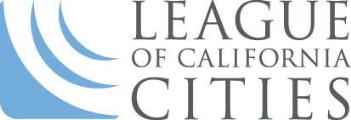 Member-Driven Policies and Services. League policies and priorities are formulated and established by mayors, council members and other officials from member cities who serve on the League board of directors, policy committees, divisions, departments, caucuses and task forces.
What the League Provides
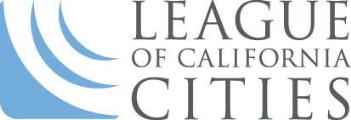 Discounted Conference/Seminar Registration. Members receive deep discounts on registration fees for conferences and seminars, including the League Annual Conference & Expo, the City Managers’ Conference, City Attorneys’ Conference and other yearly meetings.
What the League Provides
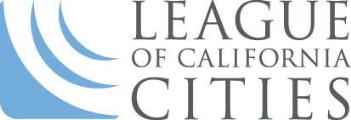 Leadership Opportunities. Elected city officials and staff from member cities may serve on League policy committees, the board of directors (staff representing their professional department) and as officers of the diversity caucuses. Staff may hold a leadership/officer position in their professional department, and elected officials may serve as officers of the League’s 16 regional divisions.
What the League Provides
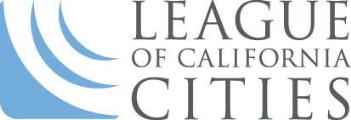 Research and Best Practices. The Institute for Local Government (www.ca-ilg.org) is the League’s nonprofit research and education affiliate that promotes good government at the local level with practical, impartial and easy-to-use resources for California communities.
What the League Provides
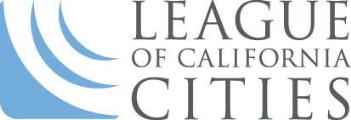 Recognition for Innovation. Member cities may seek prestigious recognition for innovation through both the League’s Helen Putnam Award program (www.HelenPutnam.org) and the Institute for Local Government’s Sustainability and Climate Change Beacon Award (www.ca-ilg.org/BeaconAward).
2017 Strategic Goals
Increase Funding for Critical Transportation and Water Infrastructure

2. Develop Realistic Responses to the Homeless Crisis

3. Improve the Affordability of Workforce Housing and Secure Additional Funds for Affordable Housing

4. Address Public Safety Impacts of Reduced Sentencing Laws, Protect Local Priorities in the Implementation of AUMA, and Preserve City Rights to Deliver Emergency Medical Services.
How League Policies Are Established

Policy Committees—over 300 city officials participate on 7 policy and make recommendations to the board. 

Board of Directors—on most matters, final decisions made by 50+ member board, primarily elected but including 10 appointed officials from each city department.

League General Assembly—has the final word. All cities involved.
How You Can Help Get Informed:
League’s Newsletter: CA Cities Advocate
www.cacities.org/cacitiesadvocate
Local News RoundUp: www.cacities.org/localnewsroundup
Bill information and letters: www.cacities.org/billsearch
Western City Magazine: www.westerncity.com
California City Finance: www.californiacityfinance.com
Municipal Law Handbook: www.ceb.com
League’s Take Action Center: www.cacities.org/takeaction
“Like” the League on Facebook:
www.facebook.com/leagueofcities
Follow the League on Twitter: @CaCities
Respond to Action Alerts
Attend League conferences and meetings:
February 15 – Prop 64 (AUMA) Breifing City of Riverside
March 1 – Webinar on community based transitional housing grants
April 19, Sacramento, Legislative ActionDays 
June 28-29 Monterey, Mayors and Council Members Executive Forum 
Sept 13‐15, Sacramento, League Annual Conference 
Division Meetings are bimonthly on the 2nd Monday of the month	
February 13 and March 13
How to be involved with the Riverside Division:
Attend bi-monthly meetings
Serve on the Executive Committee
Mayors Meetings
City Manager Meetings
Participate in fundraising efforts (Golf Tournament on October 9)
Participate in Division Committees:
	Legislative
	Program
	Fundraising
Riverside Officers
President 
Paul Davis		
City of Riverside

1st Vice President 
Michael Wilson 		
City of Indio		
 
2nd Vice President 
Linda Krupa	
City of Hemet
Division Director
Clint Lorimore
City of Easvale

Past President
Richard Kite		
City of Rancho Mirage

Regional Representative
Erin Sasse
League of California Cities

Secretary/Treasurer 
Eva Miramontes
City of Riverside
West Representatives:
 Ben Benoit, Mayor	
City of Wildomar

Tonya Burke
City of Perris

Steve Manos
City of Lake Elsinore
 
East Representatives:
Jan Harnik, Council Member	
City of Palm DesertStan Henry
City of Cathedral City

Dana Reed
City of Indian Wells		
 

Alternates:
Mark Orozco
City of Beaumont

Andrew Kotyuk
City of San Jacinto